Completing Connectivity Questions
Complete this task BEFORE beginning a Form 471.
The Basics
Do I have to answer the questions?
Yes!

During the creation of a Form 471, you will be informed that Connectivity Questions must be answered prior to the form being certified.
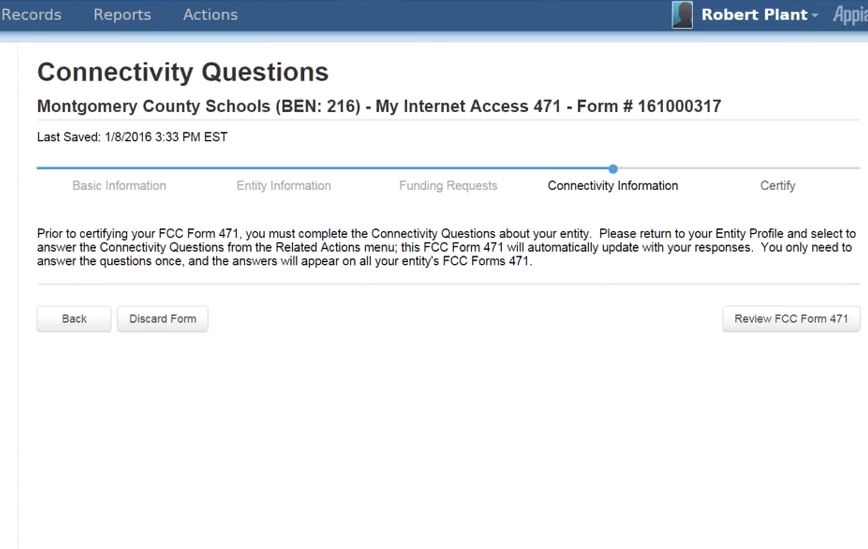 When do I answer the questions?
You can leave the Form 471 to answer the questions prior to certifying the form, but it is much easier to complete this step first before beginning the form.

You only have to answer the questions one time, regardless of the number of forms that you will be filing. 

School districts will answer questions both at the district-level and for each individual building within the district.

Each Form 471 that you file will be populated with the answers you provide.
Where are the questions?
The Connectivity Questions are located in a section within your organization’s EPC profile.
School Districts:Completing the Questions
LEAs
① On your organization’s Landing Page, click on the link for the school district
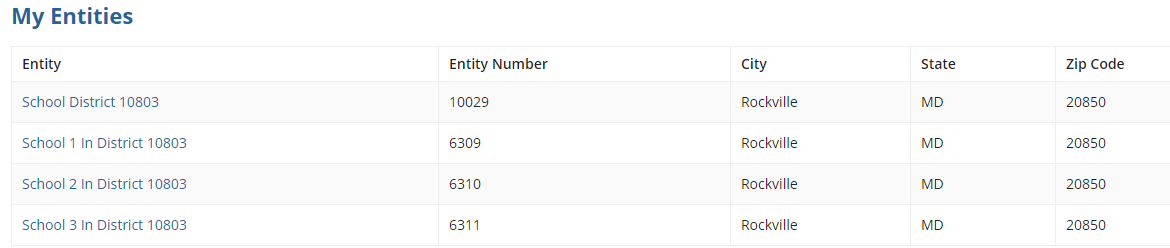 LEAs
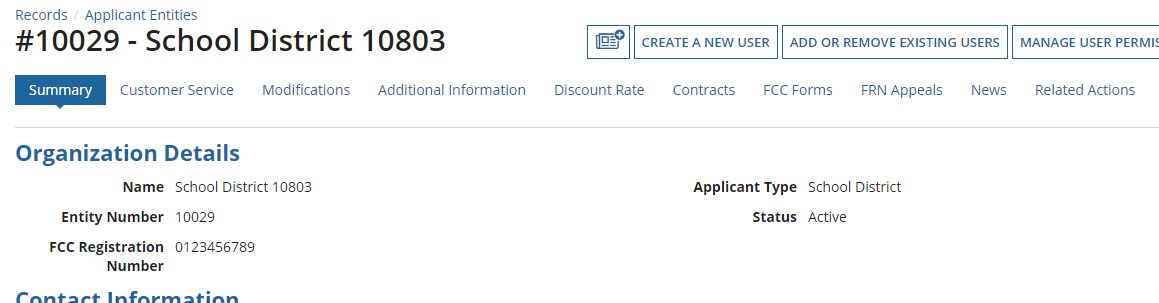 ② Click on the “Related Actions” link in the menu of items at the top of the organization’s page
LEAs
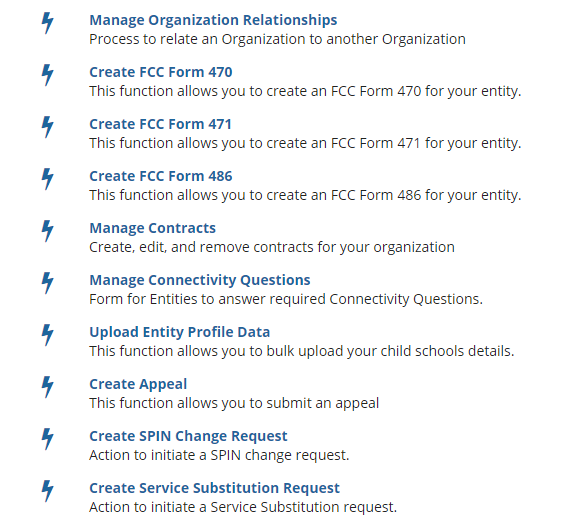 ③ Scroll down and Click on the “Manage Connectivity Questions” link to proceed
LEAs
④ Determine if the district aggregates Internet Access across the entire district
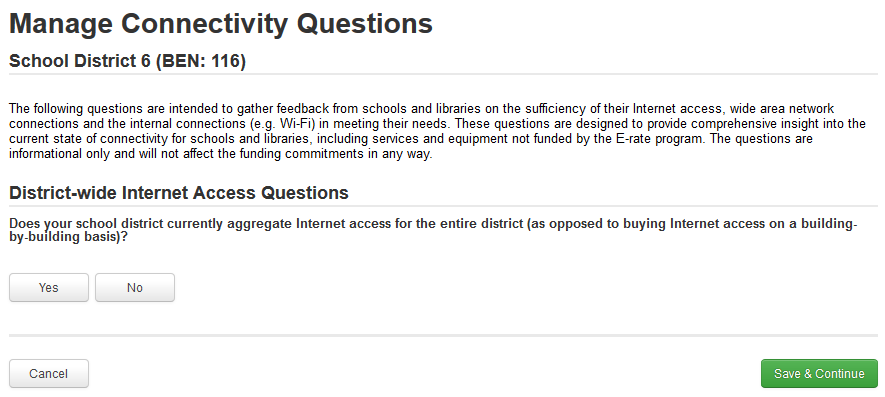 If it does not aggregate, click on the “No” button
B
If it does aggregate, click on the “Yes” button 
NOTE: If you are a member of NCREN and filing as a district, you can safely select “Yes”
A
LEAs
① If you selected “Yes”, enter values 
for download and upload speed and units
A
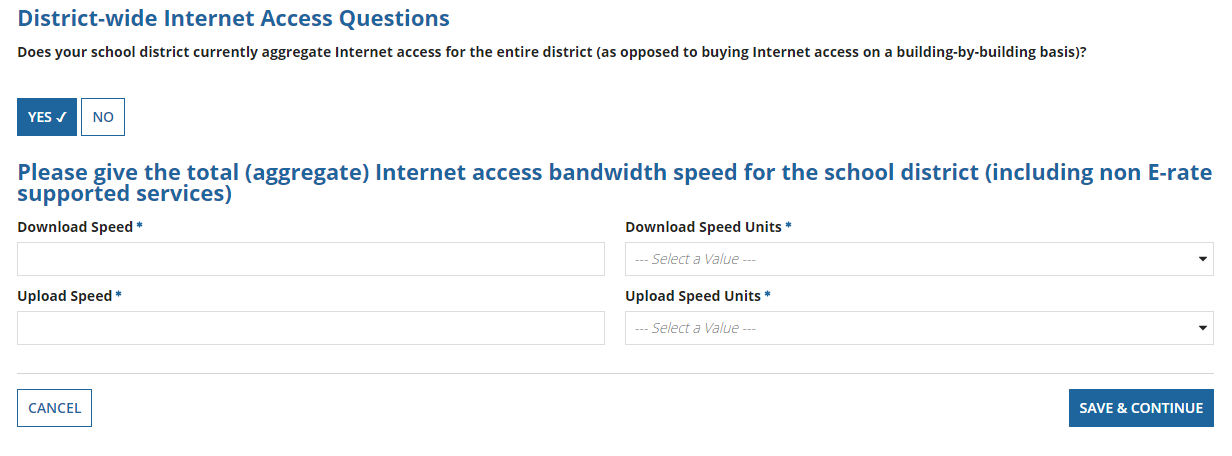 LEAs
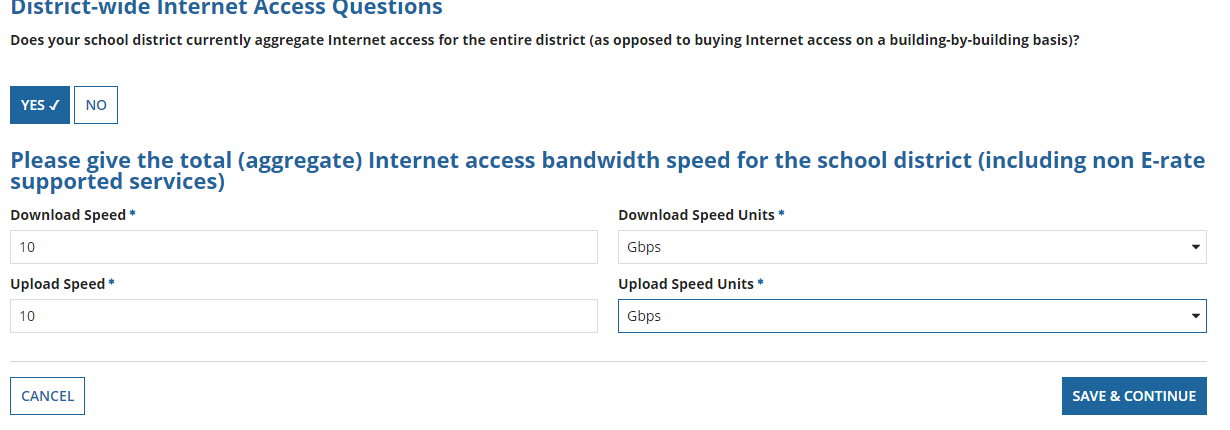 1
1
② Click on the “Save & Continue” button to proceed
A
Connectivity Questions must also be separately answered for each school in the district
LEAs
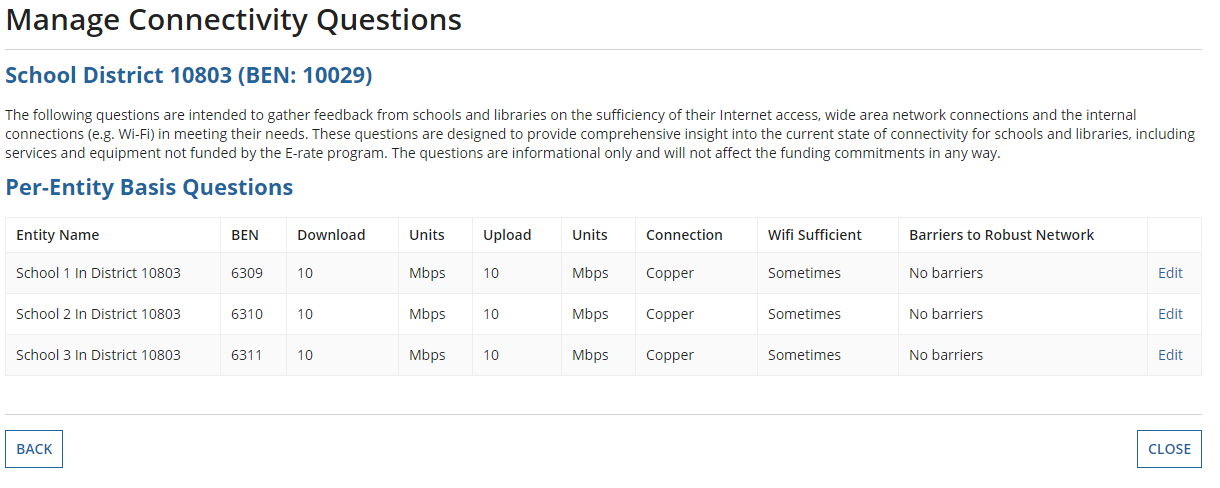 ⑤ Click on the “Edit” button for a school to answer the questions for that school
LEAs
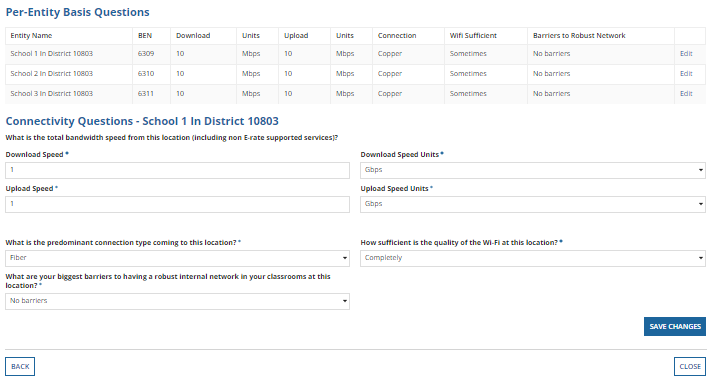 Scroll Down.
Connectivity Questions for the selected school will appear below the table that lists schools in the district.
LEAs
⑥ Answer the to the best of your knowledge for as things exist today, not as they will after any FY2018 E-Rate requests
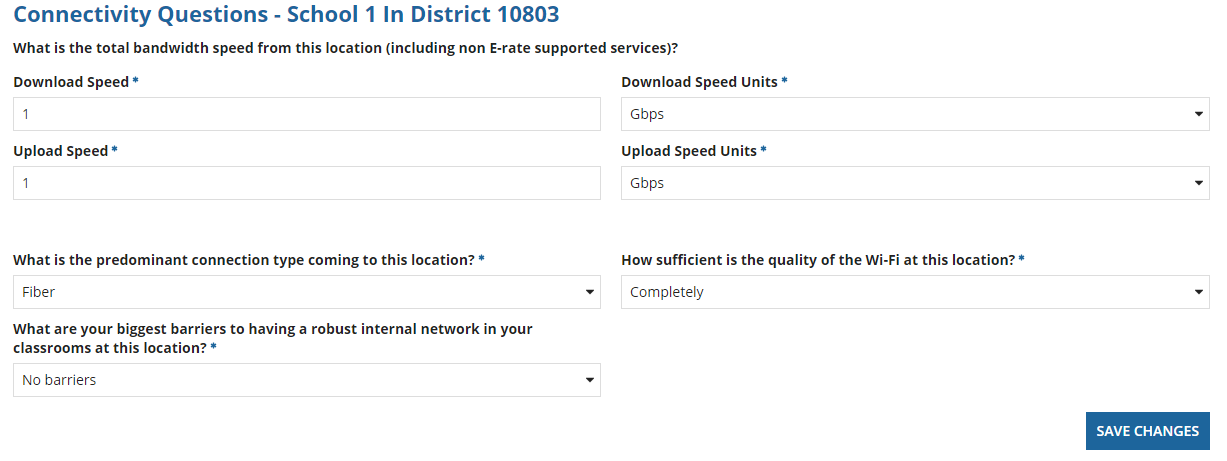 ⑦ Then click on the “Save Changes” button
LEAs
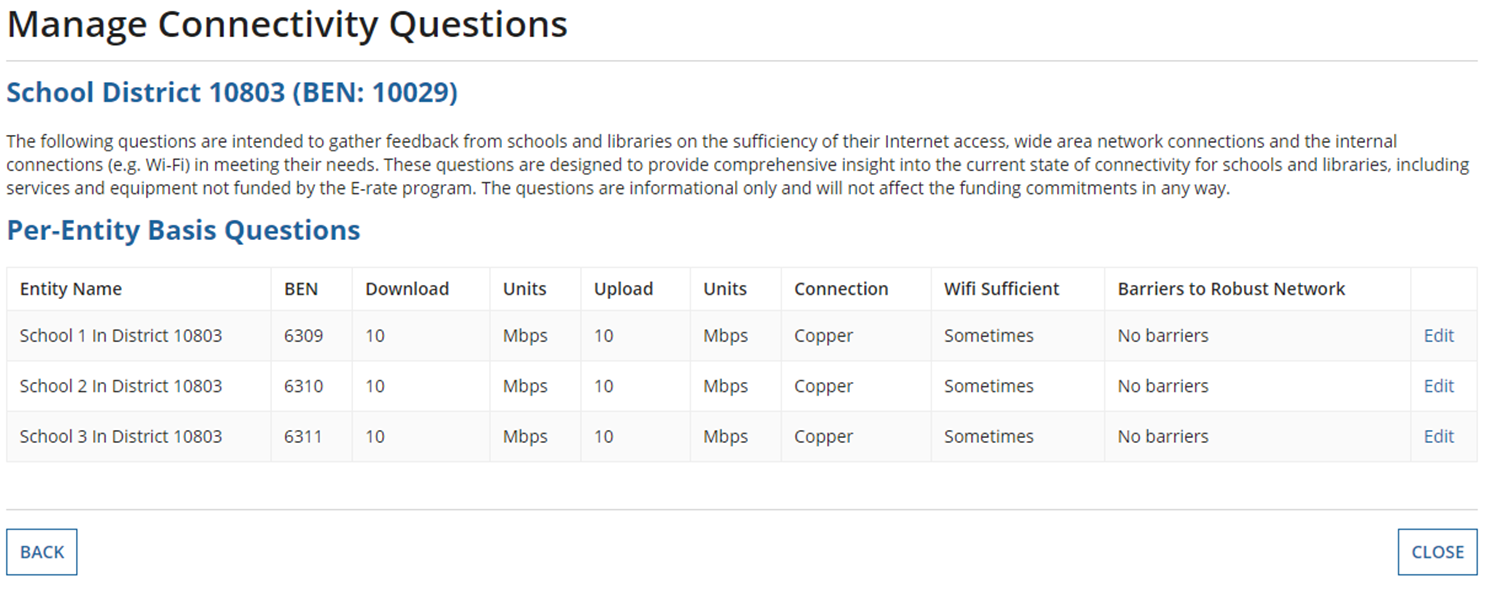 ⑧ Repeat the process for each school by clicking on the “Edit” button to answer the questions for that school
LEAs
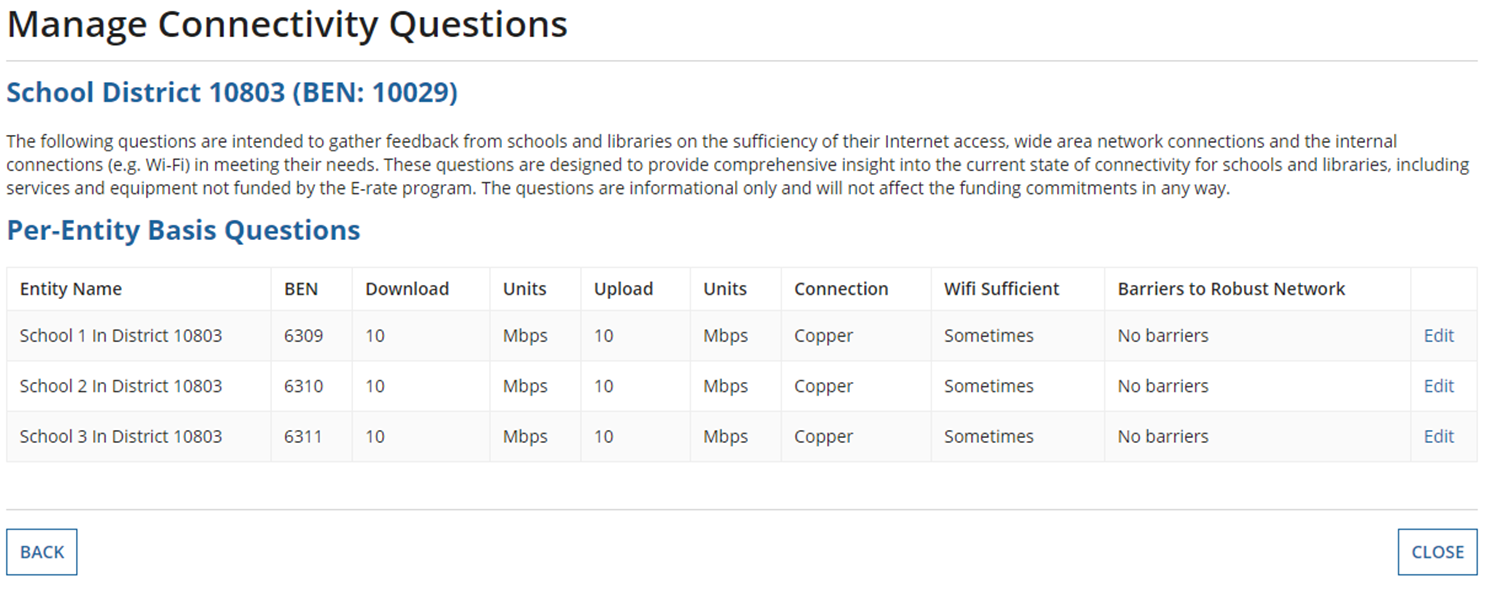 ⑨ Click on the “Close” button when you have answered the questions for each school in your district
Charter Schools:Completing the Questions
Charters
① On your organization’s Landing Page, click on the link for the school
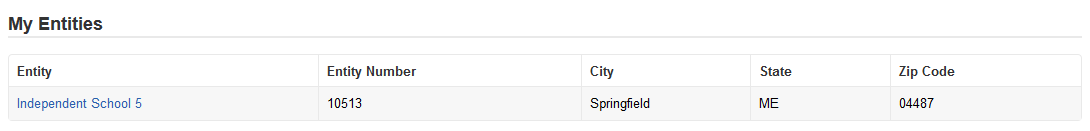 Charters
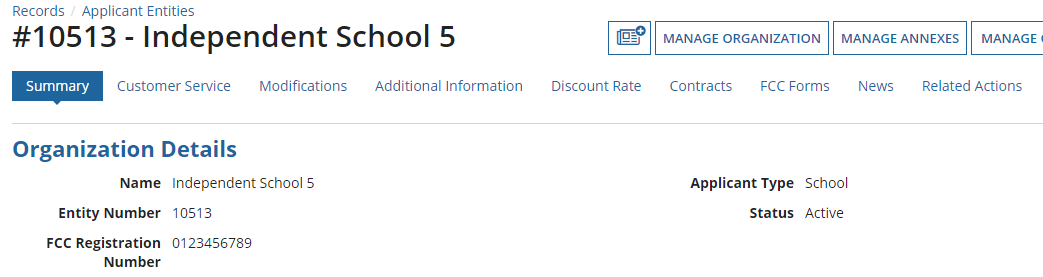 ② Click on the “Related Actions” link on the menu of items at the top of the organization’s page
Charters
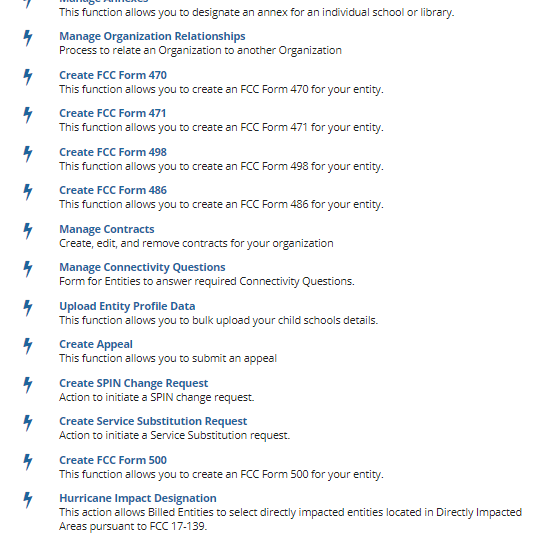 Scroll down and Click on the “Manage Connectivity Questions” link to proceed
Charters
④ Answer the questions to the best of your knowledge for as things exist today, not as they will after any FY2016 E-Rate requests
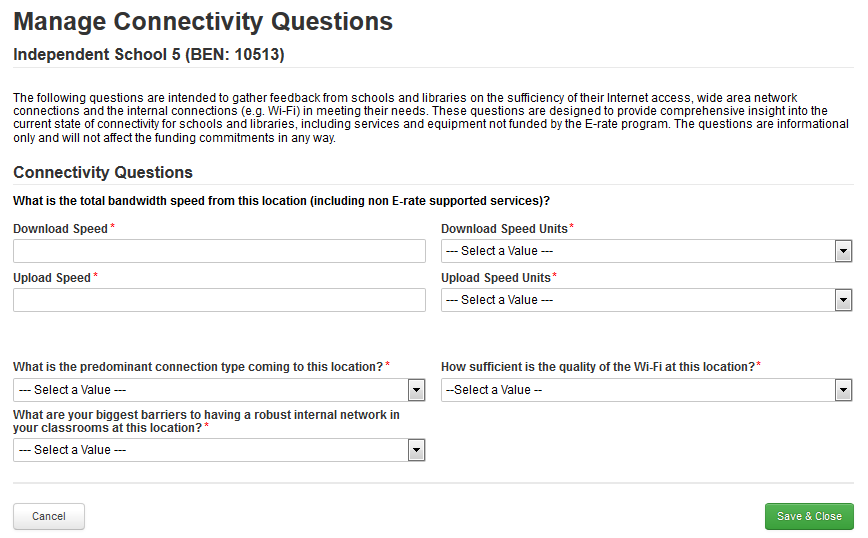 Charters
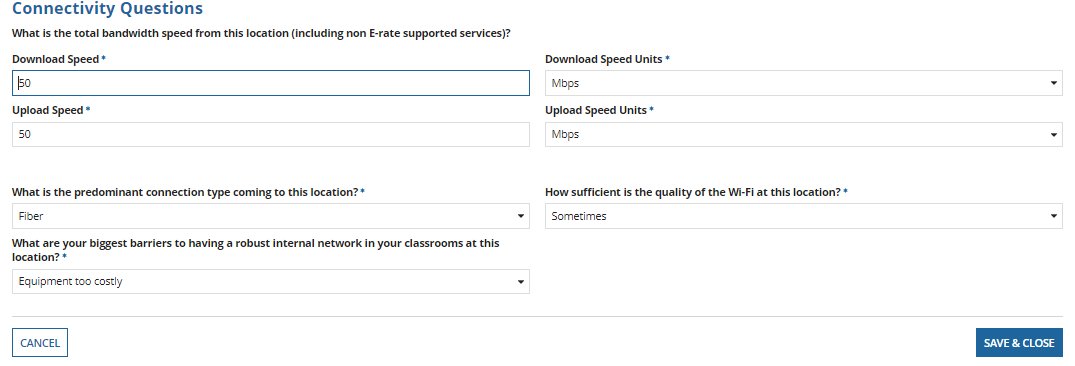 Most charters are 10, 20 or 50 Mbps
⑤ Then click on the “Save & Close” button